Figure 3. Experimental approach to study the function of nonpostsynaptic, likely preNMDARs. (A) Cartoon showing the ...
Cereb Cortex, Volume 22, Issue 10, October 2012, Pages 2392–2403, https://doi.org/10.1093/cercor/bhr318
The content of this slide may be subject to copyright: please see the slide notes for details.
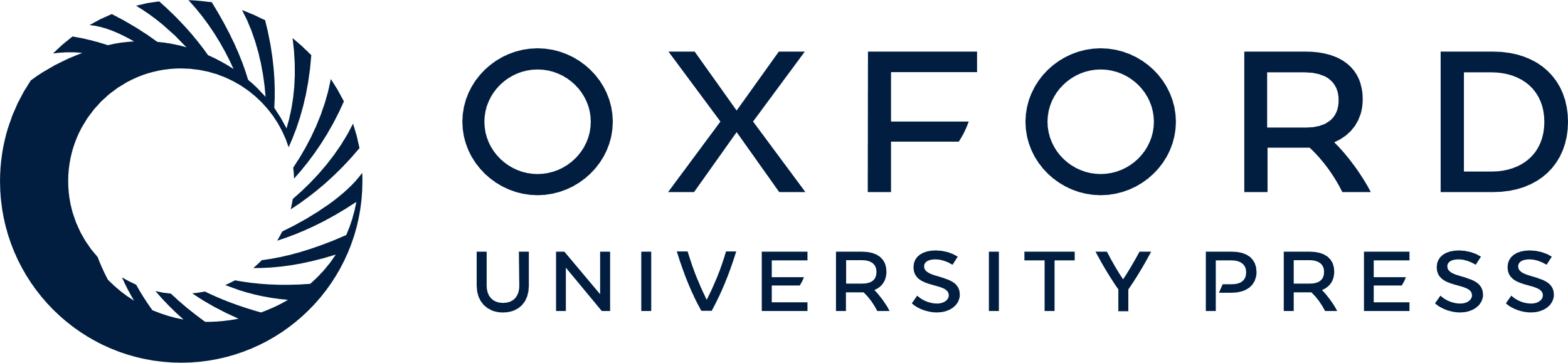 [Speaker Notes: Figure 3. Experimental approach to study the function of nonpostsynaptic, likely preNMDARs. (A) Cartoon showing the experimental setup. The recordings were performed in the whole-cell voltage-clamp configuration at a holding potential of −80 mV in presence of intracellular applied dizocilpine maleate (MK801, 1 mM). This will block all activity from NMDARs located at the recorded neuron, while at the same time, the activity of potential preNMDARs is not affected. Under these conditions, postsynaptic mEPSCs are purely mediated by AMPARs. The presence of nonpostsynaptic likely preNMDARs, which could facilitate the release of glutamate, was disclosed by measuring the frequency of mEPSCs, before and after bath application of the specific NMDAR antagonist D-AP5. This would block all remaining nonpostsynaptic NMDARs. (B) The original voltage traces show evoked EPSCs at one representative recorded neuron to verify the intracellular blockage of NMDARs through MK801. Twenty minutes of intracellular perfusion with MK801 (right column of traces) led to a complete blockade of all NMDAR-mediated EPSCs at a holding potentials of +40 mV. Note the appearance of NMDAR-mediated EPSCs in the absence of MK-801 (left column of traces).


Unless provided in the caption above, the following copyright applies to the content of this slide: © The Author 2011. Published by Oxford University Press. All rights reserved. For permissions, please e-mail: journals.permissions@oup.com]